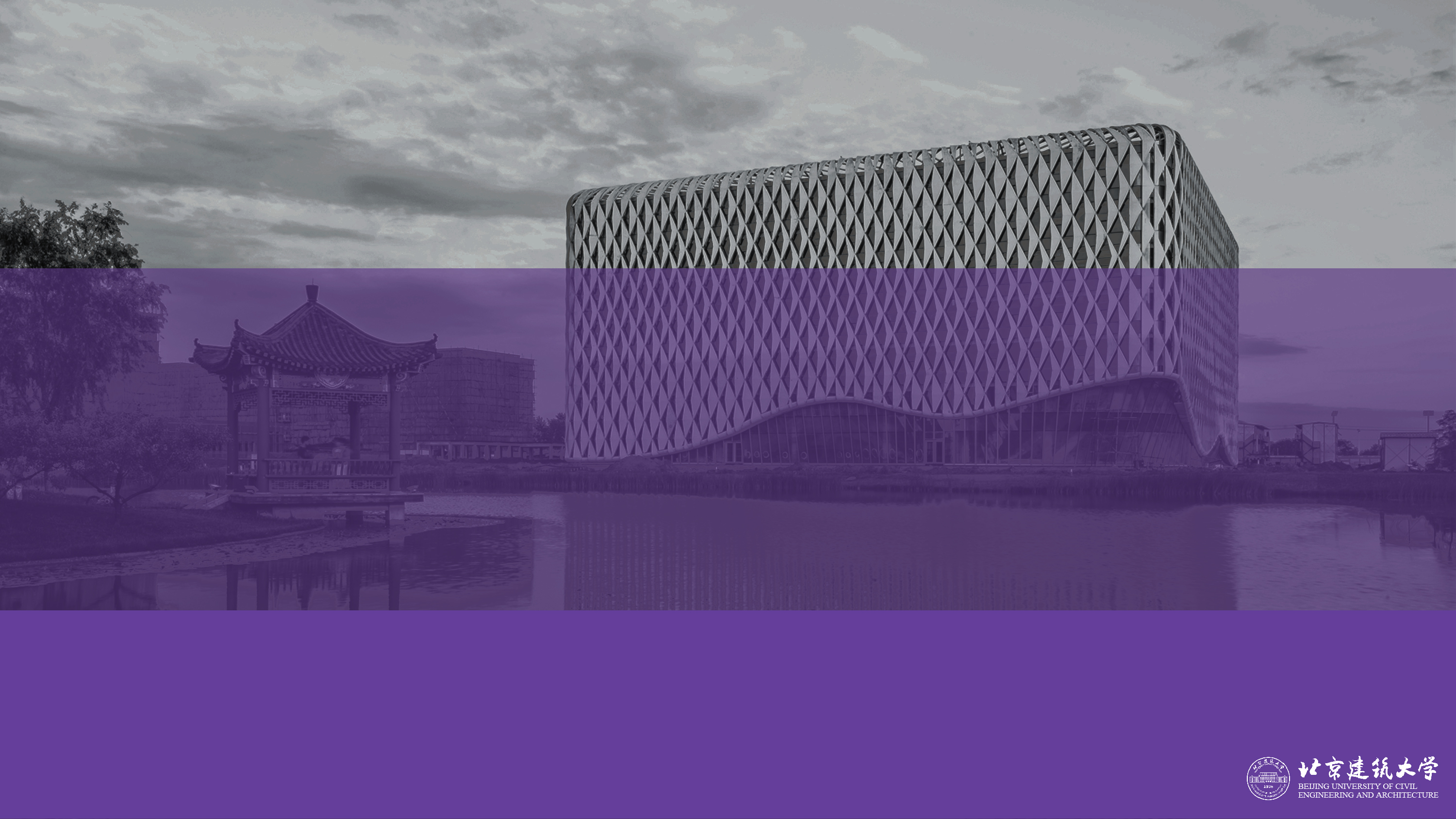 校园VI系统设计方案
Campus VI System Design
北京建筑大学
XXX XXX
2015.12.29
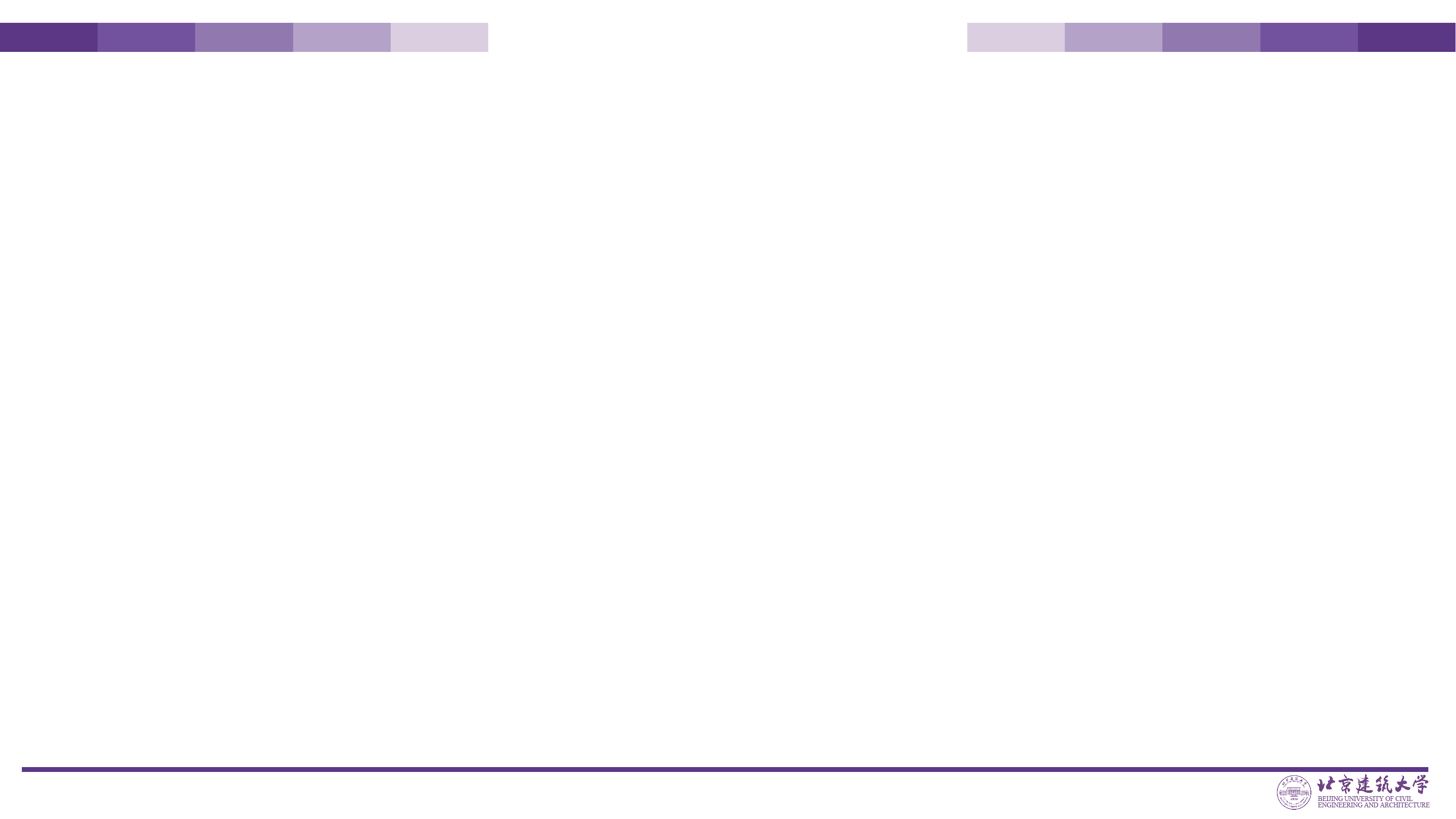 北京建筑大学